דף כ' עמ' א
אלא מעתה אחותו מאמו שנשאה אחיו מאביו ואחר כך נולד אח ומת תתייבם
משנה:  אחותה שהיא יבמתה חולצת או מתייבמת
רש"י:    ד"ה אחותה ...כגון שהיא כלתו  או חמותו
דף כ  א
אלא מעתה אחותו מאמו שנשאה אחיו מאביו ואחר כך נולד אח ומת תתייבם
שואלת הגמ': הואיל ובא ומצאה בהיתר איסור אחותו להיכן אזל ? 
        הכא נמי,  איסור אחיו שלא היה בעולם להיכן אזל?
רש"י: ההיתר הוא משום שהיבמה הותרה להינשא לאח
תוס': ההיתר הוא בכך שבטל ממנה לגמרי איסור אשת אח שהרי מוציאה בגט ומחזירה
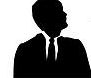 עונה הגמ':
האי איסורא דלית ליה היתירא,    האי איסורא דאית ליה היתירא:
איסור אחותו  שאין לו היתר בשום מקרה ןלא בטל
שמעון
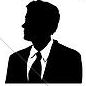 ראובן
בת מבעל אחר
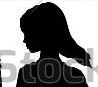 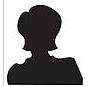 שרה
לאה
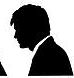 לוי
בן
בן
בן
בן
נשא אישה
רבקה נופלת ליבום לפני לוי
נשא אישה
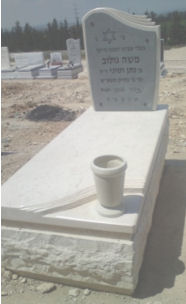 מת בלי ילדים
לוי ו רבקה האחים מן האם
שמעון וליו אחים מן האב
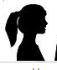 רבקה
שמעון נשא את רבקה
יצחק רסלר  izakrossler@gmail.com
כ"ד.אדר ב.תשפ"ב
2
דף כ  א
משנה:  אחותה שהיא יבמתה חולצת או מתייבמת
רש"י:    ד"ה אחותה ...כגון שהיא כלתו
אחים
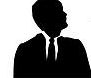 שמעון
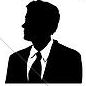 ראובן
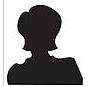 לאה
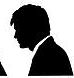 לוי
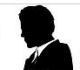 בן
גד
נשא אישה
נשא אישה
נשא אישה
אחיות
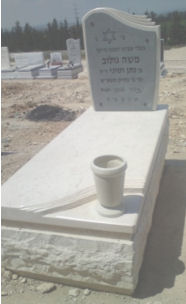 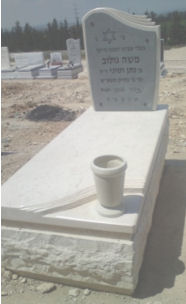 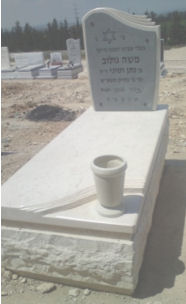 נופלת לייבום
נופלת לייבום
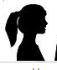 מת בלי ילדים
מת בלי ילדים
מת בלי ילדים
רבקה
מכיוון שרבקה היא כלתו של ראובן היא אסורה לו ולכן לא זקוקה לייבום.
לאה, אחות רבקה שהיא יבימתה ובגלל שאינה אחות זקוקתו, חולצת או מתייבמת
3
יצחק רסלר  izakrossler@gmail.com
כ"ד.אדר ב.תשפ"ב
דף כ  א
משנה:  אחותה שהיא יבמתה חולצת או מתייבמת
רש"י:    ד"ה אחותה ...כגון שהיא כלתו  או חמותו
אחים
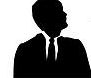 שמעון
נופלת לייבום לפני לוי
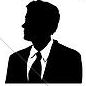 ראובן
בת
בת
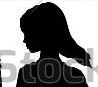 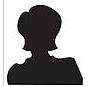 שרה
לאה
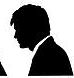 רבקה חמות לוי ולכן איננה זקוקה לו
לוי
נשא אישה
נשא אישה
נשא אישה
אחיות
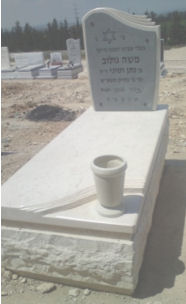 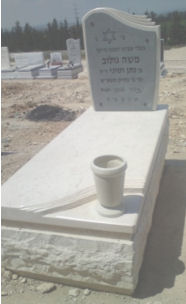 נופלת לייבום לפני לוי
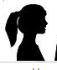 מת בלי ילדים
מת בלי ילדים
רבקה
שרה אחות רבקה שהיא יבימתה מותרת ללוי 
כי היא אחות מי שאיננה זקוקתו,    לכן חולצת או מתייבמת
יצחק רסלר  izakrossler@gmail.com
4
כ"ד.אדר ב.תשפ"ב